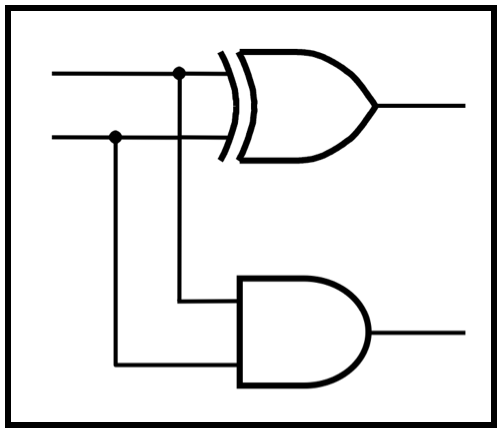 CprE 2810: Digital Logic
Instructor: Alexander Stoytchev

http://www.ece.iastate.edu/~alexs/classes/
State Minimization
CprE 2810: Digital Logic
Iowa State University, Ames, IA
Copyright © Alexander Stoytchev
Administrative Stuff
Homework 11 is due on Monday Nov 18 @ 10pm

Homework 12 will be due on Monday Dec 2 @ 10pm
Equivalence of states
“Two states Si and Sj are said to be equivalent if and only if for every possible input sequence, the same output sequence will be produced regardless of whether Si or Sj is the initial state.”
[ Page 374 in the textbook ]
Partition Minimization Procedure
0-successor
Assuming that we have only one input signal w
S2 is a 0-successor of S1
w = 0
S1
S2
0-successor
Assuming that we have only one input signal w
S2 is a 0-successor of S1
w = 0
S2 is a 0-successor of S5
w = 0
S1
S2
S5
1-successor
Assuming that we have only one input signal w
S4 is a 1-successor of S3
w = 1
S3
S4
1-successor
Assuming that we have only one input signal w
S4 is a 1-successor of S3
w = 1
S4 is a 1-successor of S6
w = 1
S3
S4
S6
1-successor
Assuming that we have only one input signal w
S4 is a 1-successor of S3
w = 1
S4 is a 1-successor of S6
w = 1
w = 1
S3
S4
S6
S7
S7 is a 1-successor of S4
k-successors of a State
Assuming that we have only one input signal w,
then k can only be equal to 0 or 1.
k-successors of a State
Assuming that we have only one input signal w,
then k can only be equal to 0 or 1.

In other words, this is the familiar 0-successor 	
or 1-successor case.
w = 0
S1
S2
S2 is a 0-successor of S1
S3
w = 1
S3 is a 1-successor of S1
k-successors of a State
If we have two input signals, e.g., w0 and w1,
then k can only be equal to 0,1, 2, or 3.
k-successors of a State
If we have two input signals, e.g., w0 and w1,
then k can only be equal to 0,1, 2, or 3.
w0=1, w1 = 1
S1 is a 3-successor of S2
S2
S1
S4
w0=1, w1 = 1
S4 is a 3-successor of S2
Equivalence of states
“If states Si and Sj are equivalent, then their corresponding       k-successors (for all k) are also equivalent.”
[ Page 374 in the textbook ]
Partition
“A partition consists of one or more blocks, where each block comprises a subset of states that may be equivalent, but the states in a given block are definitely not equivalent to the states in other blocks.”
[ Page 374 in the textbook ]
State Table for This Example
Next state
Present
Output
z
state
w
=
0
w
=
1
B
C
1
A
D
F
1
B
F
E
0
C
D
B
G
1
E
C
0
F
F
E
D
0
G
F
G
0
[ Figure 6.51 from the textbook ]
State Diagram
 (just the states)
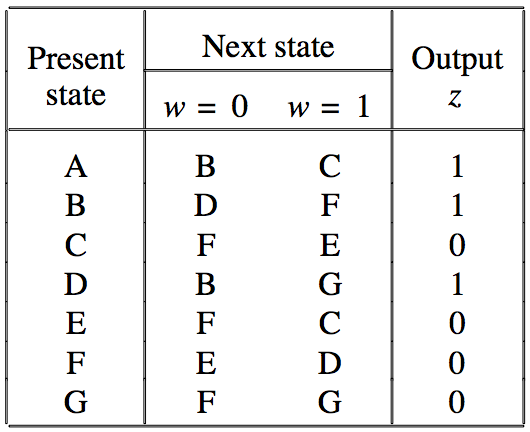 B
C
E
A
G
D
F
State Diagram
 (transitions when w=0)
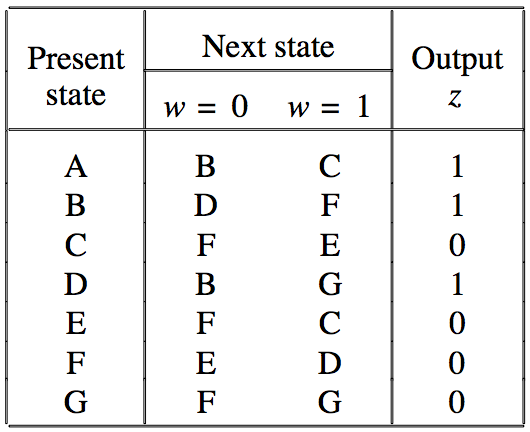 B
C
E
A
G
D
F
State Diagram
 (transitions when w=1)
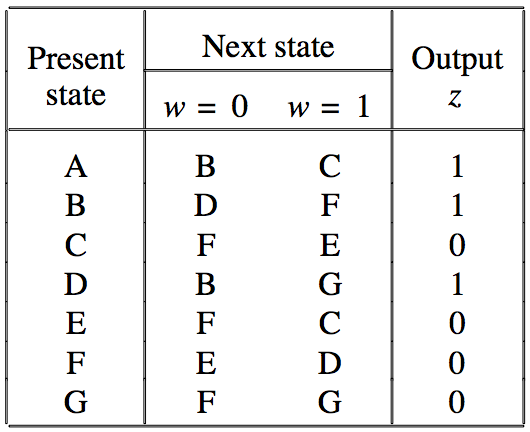 B
C
E
A
G
D
F
Outputs
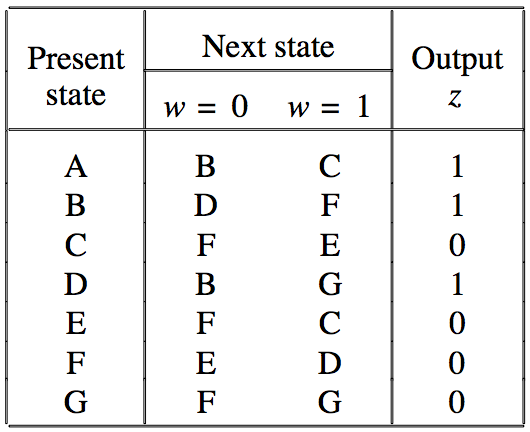 B
C
E
z=1
z=0
z=0
A
z=1
G
D
z=0
z=1
F
z=0
Partition #1
(All states in the same partition)
B
C
E
z=1
z=0
z=0
A
z=1
G
D
z=0
z=1
F
z=0
Partition #1
(ABCDEFG)
B
C
E
z=1
z=0
z=0
A
z=1
G
D
z=0
z=1
F
z=0
Partition #2
(based on outputs)
B
C
E
z=1
z=0
z=0
A
z=1
G
D
z=0
z=1
F
z=0
z=1
z=0
Partition #2
(ABD)(CEFG)
B
C
E
z=1
z=0
z=0
A
z=1
G
D
z=0
z=1
F
z=0
z=1
z=0
Partition #3.1
(Examine the 0-successors of ABD)
B
C
E
z=1
z=0
z=0
A
z=1
G
D
z=0
z=1
F
z=0
Partition #3.1
(Examine the 1-successors of ABD)
B
C
E
z=1
z=0
z=0
A
z=1
G
D
z=0
z=1
F
z=0
Partition #3.2
(Examine the 0-successors of CEFG)
B
C
E
z=1
z=0
z=0
A
z=1
G
D
z=0
z=1
F
z=0
Partition #3.2
(Examine the 1-successors of CEFG)
B
C
E
z=1
z=0
z=0
A
z=1
G
D
z=0
z=1
F
z=0
Partition #3.2
(Examine the 1-successors of CEFG)
B
C
E
z=1
z=0
z=0
A
z=1
G
This needs to be
in a new block
D
z=0
z=1
F
z=0
Partition #3
(ABD)(CEG)(F)
B
C
E
z=1
z=0
z=0
A
z=1
G
D
z=0
z=1
F
z=0
Partition #3
(ABD)(CEG)(F)
B
C
E
z=1
z=0
z=0
A
z=1
G
D
z=0
z=1
F
z=0
Partition #4.1
(Examine the 0-successors of ABD)
B
C
E
z=1
z=0
z=0
A
z=1
G
D
z=0
z=1
F
z=0
Partition #4.1
(Examine the 1-successors of ABD)
B
C
E
z=1
z=0
z=0
A
z=1
G
D
z=0
z=1
F
z=0
Partition #4.1
(Examine the 1-successors of ABD)
B
C
This needs to be
in a new block
E
z=1
z=0
z=0
A
z=1
G
D
z=0
z=1
F
z=0
Partition #4
(AD)(B)(CEG)(F)
B
C
E
z=1
z=0
z=0
A
z=1
G
D
z=0
z=1
F
z=0
Partition #4
(AD)(B)(CEG)(F)
B
C
E
z=1
z=0
z=0
A
z=1
G
D
z=0
z=1
F
z=0
Partition #5.1
(Examine the 0-successors of AD)
B
C
E
z=1
z=0
z=0
A
z=1
G
D
z=0
z=1
F
z=0
Partition #5.1
(Examine the 1-successors of AD)
B
C
E
z=1
z=0
z=0
A
z=1
G
D
z=0
z=1
F
z=0
Partition #5.2
(Examine the 0-successors of B)
B
C
E
z=1
z=0
z=0
A
z=1
G
D
z=0
z=1
F
z=0
Partition #5.2
(Examine the 1-successors of B)
B
C
E
z=1
z=0
z=0
A
z=1
G
D
z=0
z=1
F
z=0
Partition #5.3
(Examine the 0-successors of CEG)
B
C
E
z=1
z=0
z=0
A
z=1
G
D
z=0
z=1
F
z=0
Partition #5.3
(Examine the 1-successors of CEG)
B
C
E
z=1
z=0
z=0
A
z=1
G
D
z=0
z=1
F
z=0
Partition #5.4
(Examine the 0-successors of F)
B
C
E
z=1
z=0
z=0
A
z=1
G
D
z=0
z=1
F
z=0
Partition #5.4
(Examine the 1-successors of F)
B
C
E
z=1
z=0
z=0
A
z=1
G
D
z=0
z=1
F
z=0
Partition #5
(AD)(B)(CEG)(F)
B
C
E
z=1
z=0
z=0
A
z=1
G
D
z=0
z=1
F
z=0
Partition #4
(AD)(B)(CEG)(F)
B
C
E
z=1
z=0
z=0
A
z=1
G
D
z=0
z=1
F
z=0
Partition #5
(This is the same as #4 so we can stop here)
B
C
E
z=1
z=0
z=0
A
z=1
G
D
z=0
z=1
F
z=0
Stop Here …
B
C
E
z=1
z=0
z=0
A
z=1
G
D
z=0
z=1
F
z=0
… and Relabel All Partitions
C
B
B
C
E
z=1
z=0
z=0
A
z=1
G
D
z=0
z=1
F
F
A
z=0
… and Relabel All Partitions
C
B
B
C
E
z=1
z=0
z=0
A
z=1
G
D
z=0
z=1
F
F
A
z=0
Merge the states in the same partition
C
B
B
C
E
z=1
z=0
z=0
A
z=1
G
these two are 
now called A
D
z=0
z=1
F
F
A
z=0
Merge the states in the same partition
C
B
B
C
E
z=1
z=0
z=0
G
A
z=0
z=1
F
F
z=0
Merge the states in the same partition
C
B
B
C
this is  
still B
E
z=1
z=0
z=0
G
A
z=0
z=1
F
F
z=0
Merge the states in the same partition
C
B
C
E
z=1
z=0
z=0
G
A
z=0
z=1
F
F
z=0
Merge the states in the same partition
C
B
C
E
z=1
z=0
these three are 
now called C
z=0
G
A
z=0
z=1
F
F
z=0
Merge the states in the same partition
B
z=1
C
z=0
A
z=1
F
F
z=0
Merge the states in the same partition
B
z=1
C
z=0
A
z=1
F
this is  
still F
F
z=0
Merge the states in the same partition
B
z=1
C
z=0
A
z=1
F
z=0
Merge the transitions too
B
z=1
C
z=0
A
z=1
F
z=0
The Minimized Graph
B
z=1
C
z=0
A
z=1
F
z=0
Minimized state table
Nextstate
Present
Output
z
state
w
=
0
w
=
1
B
C
1
A
B
F
1
A
C
0
F
C
F
C
0
A
[ Figure 6.52 from the textbook ]
To Summarize
Original State Diagram
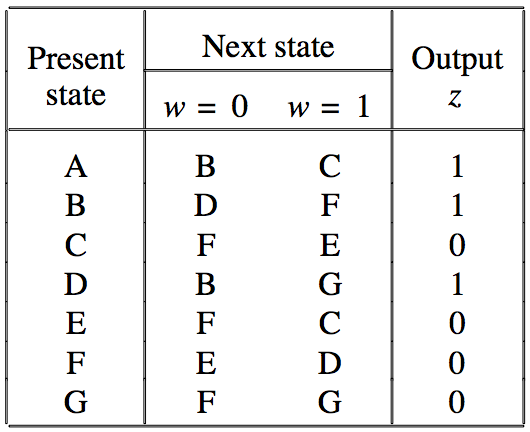 B
C
E
A
G
D
F
Minimized State Diagram
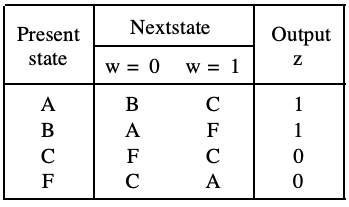 B
z=1
C
z=0
A
z=1
F
z=0
Minimized State Diagram
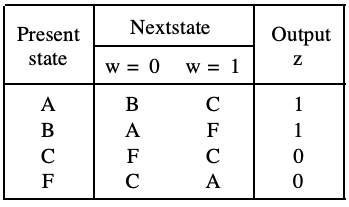 B
w = 1
z=1
C
w = 1
w = 0
w = 0
z=0
w = 0
A
w = 1
w = 0
z=1
F
w = 1
z=0
Minimized State Diagram
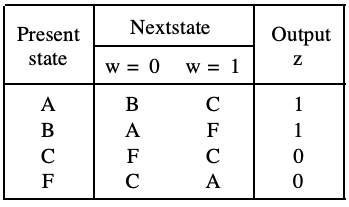 B
w = 1
z=1
C
w = 1
w = 0
w = 0
z=0
w = 0
A
w = 1
w = 0
z=1
F
w = 1
z=0
Minimized state table
Nextstate
Present
Output
z
state
w
=
0
w
=
1
B
C
1
A
B
F
1
A
C
0
F
C
F
C
0
A
[ Figure 6.52 from the textbook ]
Vending Machine Example(Moore-Type)
Vending Machine Example
The machine accepts nickels and dimes

It takes 15 cents for a piece of candy to be released from the machine

If 20 cents is deposited, the machine will not return the change, but it will credit the buyer with 5 cents and wait for the buyer to make a second purchase.
Signals for the vending machine
Clock
sense
N
sense
D
N
D
(a) Timing diagram
[ Figure 6.53.a from the textbook ]
Signals for the vending machine
Clock
sense
N
sense
D
N
D
The nickel sensor will be ON 
for several clock cycles
while the coin is falling down.
[ Figure 6.53 from the textbook ]
Signals for the vending machine
Clock
sense
N
sense
D
N
D
But the FSM needs a nickel signal (N)
that is ON for only one clock cycle.
[ Figure 6.53 from the textbook ]
Signals for the vending machine
Clock
sense
N
sense
D
N
D
Similarly, for the dime sensor 
and the dime signal (D).
[ Figure 6.53 from the textbook ]
Signals for the vending machine
Clock
sense
N
sense
D
N
D
(a) Timing diagram
0
0
N
0
0
1
0
sense
Q
Q
D
D
N
Clock
Q
Q
1
N
(b) Circuit that generates
[ Figure 6.53 from the textbook ]
Signals for the vending machine
Clock
sense
N
sense
D
N
D
(a) Timing diagram
0
0
N
0
1
1
0
sense
Q
Q
D
D
N
Clock
Q
Q
1
N
(b) Circuit that generates
[ Figure 6.53 from the textbook ]
Signals for the vending machine
Clock
sense
N
sense
D
N
D
(a) Timing diagram
1
1
N
1
1
1
0
sense
Q
Q
D
D
N
Clock
Q
Q
1
N
(b) Circuit that generates
[ Figure 6.53 from the textbook ]
Signals for the vending machine
Clock
sense
N
sense
D
N
D
(a) Timing diagram
1
0
N
1
1
0
1
sense
Q
Q
D
D
N
Clock
Q
Q
0
N
(b) Circuit that generates
[ Figure 6.53 from the textbook ]
Signals for the vending machine
Clock
sense
N
sense
D
N
D
(a) Timing diagram
1
0
N
1
1
0
1
sense
Q
Q
D
D
N
Clock
Q
Q
0
N
(b) Circuit that generates
[ Figure 6.53 from the textbook ]
Signals for the vending machine
Clock
sense
N
sense
D
N
D
(a) Timing diagram
1
0
N
1
0
0
1
sense
Q
Q
D
D
N
Clock
Q
Q
0
N
(b) Circuit that generates
[ Figure 6.53 from the textbook ]
Signals for the vending machine
Clock
sense
N
sense
D
N
D
(a) Timing diagram
0
0
N
0
0
0
1
sense
Q
Q
D
D
N
Clock
Q
Q
0
N
(b) Circuit that generates
[ Figure 6.53 from the textbook ]
Signals for the vending machine
Clock
sense
N
sense
D
N
D
(a) Timing diagram
0
0
N
0
0
1
0
sense
Q
Q
D
D
N
Clock
Q
Q
1
N
(b) Circuit that generates
[ Figure 6.53 from the textbook ]
State Diagram for the vending machine
DN
Reset
DN
¤
S1
0
DN
DN
DN
DN
D
N
D
¤
¤
S2
0
S3
0
¤
¤
S4
1
S7
1
N
D
N
DN
¤
S6
0
¤
S5
1
DN
DN
N
D
¤
¤
S8
1
S9
1
[ Figure 6.54 from the textbook ]
State Diagram for the vending machine
DN
Reset
DN
0c
¤
S1
0
DN
DN
DN
DN
D
N
D
¤
¤
S2
0
S3
0
¤
¤
S4
1
S7
1
15c
15c
N
5c
10c
D
N
DN
¤
S6
0
¤
S5
1
DN
DN
10c
N
D
20c
¤
¤
S8
1
S9
1
20c
15c
[ Figure 6.54 from the textbook ]
State Table for the vending machine
Incompletely specified state table
Next state
Present
Output
state
z
DN
=00
01
10
11
–
S1
S1
S3
S2
0
–
S2
S2
S4
S5
0
–
S3
S3
S6
S7
0
–
–
–
S4
S1
1
–
–
–
S5
S3
1
–
S6
S6
S8
S9
0
–
–
–
S7
S1
1
–
–
–
S8
S1
1
–
–
–
S9
S3
1
[ Figure 6.55 from the textbook ]
State Table for the vending machine
Incompletely specified state table
Next state
Present
Output
state
z
DN
=00
01
10
11
–
S1
S1
S3
S2
0
–
S2
S2
S4
S5
0
–
S3
S3
S6
S7
0
We cannot insert both a nickel and a dime at the same time.
–
–
–
S4
S1
1
–
–
–
S5
S3
1
–
S6
S6
S8
S9
0
–
–
–
S7
S1
1
–
–
–
S8
S1
1
–
–
–
S9
S3
1
[ Figure 6.55 from the textbook ]
State Table for the vending machine
Incompletely specified state table
Next state
Present
Output
state
z
DN
=00
01
10
11
–
S1
S1
S3
S2
0
–
S2
S2
S4
S5
0
The machine is in S4 and S5 for only 1 clock cycle. Which is shorter than the time it takes for the coin to fall down. It is physically impossible for another coin to be inserted at that time.
–
S3
S3
S6
S7
0
–
–
–
S4
S1
1
–
–
–
S5
S3
1
–
S6
S6
S8
S9
0
–
–
–
S7
S1
1
–
–
–
S8
S1
1
–
–
–
S9
S3
1
[ Figure 6.55 from the textbook ]
State Diagram for the vending machine
DN
Reset
DN
0c
¤
S1
0
DN
DN
DN
DN
D
N
D
¤
¤
S2
0
S3
0
¤
¤
S4
1
S7
1
15c
15c
N
5c
10c
D
N
DN
¤
S6
0
¤
S5
1
DN
DN
10c
N
D
20c
¤
¤
S8
1
S9
1
20c
15c
[ Figure 6.54 from the textbook ]
State Table for the vending machine
Incompletely specified state table
Next state
Present
Output
state
z
DN
=00
01
10
11
–
S1
S1
S3
S2
0
–
S2
S2
S4
S5
0
–
S3
S3
S6
S7
0
–
–
–
S4
S1
1
The machine is in states   S7,  S8, and S9 for only 1 clock cycle. Which is shorter than the time it takes for the coin to fall down.
–
–
–
S5
S3
1
–
S6
S6
S8
S9
0
–
–
–
S7
S1
1
–
–
–
S8
S1
1
–
–
–
S9
S3
1
[ Figure 6.55 from the textbook ]
State Diagram for the vending machine
DN
Reset
DN
0c
¤
S1
0
DN
DN
DN
DN
D
N
D
¤
¤
S2
0
S3
0
¤
¤
S4
1
S7
1
15c
15c
N
5c
10c
D
N
DN
¤
S6
0
¤
S5
1
DN
DN
10c
N
D
20c
¤
¤
S8
1
S9
1
20c
15c
[ Figure 6.54 from the textbook ]
Partition for Vending Machine FSM
P1=(S1,S2,S3,S4,S5,S6,S7,S8,S9)
Partition for Vending Machine FSM
P1=(S1,S2,S3,S4,S5,S6,S7,S8,S9)
P2=(S1,S2,S3,S6) (S4,S5,S7,S8,S9)
partition based on 
common output
Partition for Vending Machine FSM
P1=(S1,S2,S3,S4,S5,S6,S7,S8,S9)
P2=(S1,S2,S3,S6) (S4,S5,S7,S8,S9)
P3=(S1) (S3) (S2,S6) (S4,S5,S7,S8,S9)
Partition for Vending Machine FSM
P1=(S1,S2,S3,S4,S5,S6,S7,S8,S9)
P2=(S1,S2,S3,S6) (S4,S5,S7,S8,S9)
P3=(S1) (S3) (S2,S6) (S4,S5,S7,S8,S9)
P4=(S1) (S3) (S2,S6) (S4,S7,S8) (S5,S9)
Partition for Vending Machine FSM
P1=(S1,S2,S3,S4,S5,S6,S7,S8,S9)
P2=(S1,S2,S3,S6) (S4,S5,S7,S8,S9)
P3=(S1) (S3) (S2,S6) (S4,S5,S7,S8,S9)
P4=(S1) (S3) (S2,S6) (S4,S7,S8) (S5,S9)
P5=(S1) (S3) (S2,S6) (S4,S7,S8) (S5,S9)
Partition for Vending Machine FSM
P1=(S1,S2,S3,S4,S5,S6,S7,S8,S9)
P2=(S1,S2,S3,S6) (S4,S5,S7,S8,S9)
P3=(S1) (S3) (S2,S6) (S4,S5,S7,S8,S9)
P4=(S1) (S3) (S2,S6) (S4,S7,S8) (S5,S9)
P5=(S1) (S3) (S2,S6) (S4,S7,S8) (S5,S9)
Minimized State Table for the vending machine
Next state
Present
Output
state
z
DN
=00
01
10
11
–
S1
S1
S3
S2
0
–
S2
S2
S4
S5
0
–
S3
S3
S2
S4
0
–
–
–
S4
S1
1
–
–
–
S5
S3
1
[ Figure 6.56 from the textbook ]
Minimized State Table for the vending machine
DN
¤
S1
0
Next state
Present
Output
state
z
N
DN
=00
01
10
11
DN
–
S1
S1
S3
S2
0
¤
S3
0
–
D
S2
S2
S4
S5
0
–
S3
S3
S2
S4
0
DN
DN
N
–
–
–
S4
S1
1
–
–
–
S5
S3
1
D
¤
¤
S2
0
S5
1
DN
N
D
¤
S4
1
[ Figure 6.57 from the textbook ]
[ Figure 6.56 from the textbook ]
Minimized State Diagram for the vending machine
DN
¤
S1
0
N
DN
¤
S3
0
D
DN
DN
N
D
¤
¤
S2
0
S5
1
DN
N
D
¤
S4
1
[ Figure 6.57 from the textbook ]
Minimized State Diagram for the vending machine
DN
0c
¤
S1
0
N
DN
5c
¤
S3
0
D
DN
DN
N
20c
10c
D
¤
¤
S2
0
S5
1
DN
N
D
15c
¤
S4
1
[ Figure 6.57 from the textbook ]
Vending Machine Example(Mealy-Type)
Mealy-type FSM for the vending machine
¤
DN
0
S1
¤
¤
N
0
D
1
¤
DN
0
S3
¤
¤
N
1
D
0
¤
¤
N
0
D
1
S2
¤
DN
0
[ Figure 6.58 from the textbook ]
Mealy-type FSM for the vending machine
¤
DN
0
S1
0c
¤
¤
N
0
D
1
¤
DN
0
S3
¤
¤
N
1
D
0
5c
¤
¤
N
0
D
1
S2
10c
¤
DN
0
[ Figure 6.58 from the textbook ]
Another Example of 
Incompletely specified state table
z
Next state
Output
Present
state
w
=
0
w
=
1
w
=
0
w
=
1
A
B
C
0
0
–
–
B
D
0
C
F
E
0
1
D
B
G
0
0
E
F
C
0
1
F
E
D
0
1
G
F
0
–
–
[ Figure 6.59 from the textbook ]
Questions?
THE END